EGI Federated Cloud
Salvatore Pinto
Cloud Technologist
EGI.eu
EGI Solutions Portfolio
More info: http://www.egi.eu/solutions/
Operational Infrastructure
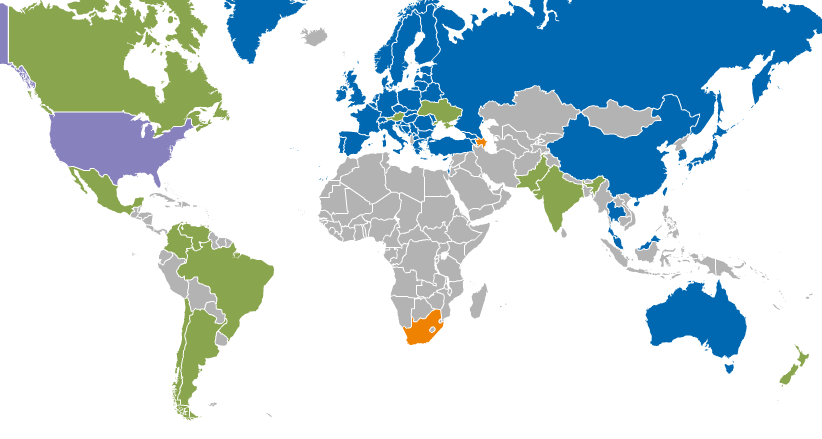 Registered Users: 21714  VOs: 233
CPUs: 470,000  Disk: 143PB  Tape: 138PB
Jobs: 1.62 million/day
Integrated EGI-InSPIRE Partners and EGI Council Members
External Resource Providers (integrated)
Internal/External Resource Providers (being integrated)
Peer Resource Providers
EGI New Challenges and Cloud Computing
New communities and application design models
Need for long running services (not only jobs).
Workflows that integrate local and remote systems.
Integrating community-specific resources (sensors, antennas, repositories, ...).
Since ~2010 the trend has been for resource providers to move Grid middleware in virtualised environments.
portals
custom services
portals
dev env
dev env
grid middleware
grid middleware
hypervisor
OS
OS
OS
OS
OS
OS
OS
OS
hardware
hardware
What is the EGI Federated Cloud?
The EGI Federated Cloud is an aggregation of cloud resources from research organizations, universities and private companies, to offer Cloud Services to scientists
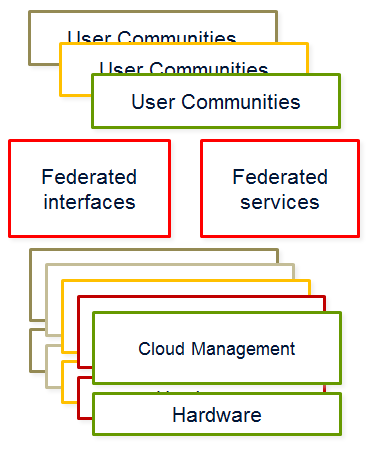 Standards and validation: federation is based on open-standards – OCCI, CDMI, OVF.
Resource integration: Cloud services are integrated into existing production infrastructure.
Heterogeneous implementation: no mandate on the cloud technology, the only condition to federate resources is to expose the chosen interfaces and services.
EGI New Challenges and Cloud Computing
Personalised environments for individual research communities in the European Research Area.
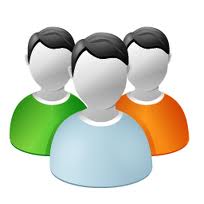 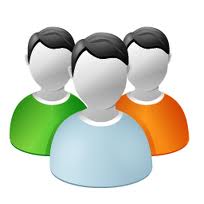 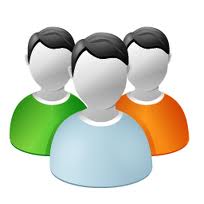 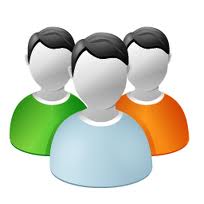 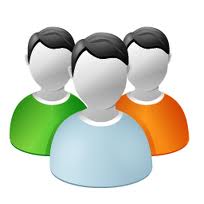 Community Services
Community 
Services
EGI.eu Coordination
Core software and support
Globus
Community
Platform
dCache
gLite
ARC
Globus
UNICORE
VM Mgmt
Data
Image Sharing
VM Mgmt
Data
Image Sharing
VM Mgmt
Data
Image Sharing
NGI
NGI
NGI
Commercial
IaaS
Monitoring
Accounting
Notification
Monitoring
Accounting
Notification
Monitoring
Accounting
Notification
Monitoring
Accounting
Notification
EGI-wide message bus
EGI’s Cloud Infrastructure
Enable an open ecosystem of services
EGI Collaboration Platform
EGI Cloud Infrastructure Platform
VM
Mgmt
Storage
Mgmt
Information
Image Repository
Cloud Management Stacks
(OpenStack, OpenNebula, …)
Image Metadata Marketplace
EGI Core Infrastructure Platform
Federated AAI
Central Service
Registry
Monitoring
Accounting
30/05/2012
EGI Task Force Federated Clouds
User Communities
Stakeholders
Resource Centres offer Cloud services
Technology Providerstender solutions
User communitiesConsume cloud services


6 scenarios = 6 key federated cloud capabilities

Manage VM instances
Data access/transfer interface
Cloud service information federation
Resource consumption management
Cloud service availability
Notification & Automation
consume
offer
Resource Centre
tender
Cloud Management Technology Provider
appoint
10 scenarios = 10 key federated cloud capabilities
Federated AAI
VM Image Management
Brokering
Contextualisation
EGI FedCloud Communities
Supported the communities use cases:
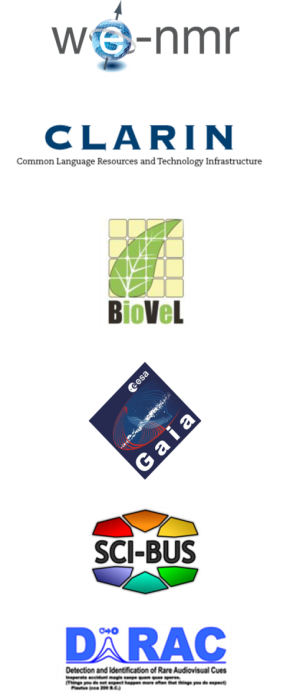 Ecology – BioVel:  integration of OpenModeller & BioSTIF services.

Structural biology –  We-NMR: Gromacs training environments.
Linguistics – CLARIN:  scalable ‘British National Corpus’ service (BNCWeb).
Space science – ASTRA-GAIA: data integration with scalable workflows.
Earth Observation – SSEP: European Space Agency’s Supersites Exploitation Platform for volcano and earthquakes monitoring
Software Engineering – SCI-BUS: simulated environments for portal testing.
Software Engineering – DIRAC: deploying ready-to-use distributed computing systems.
Software Engineering – Catania Science Gateway Framework
Musicology – Peachnote: dynamic analysis of musical scores
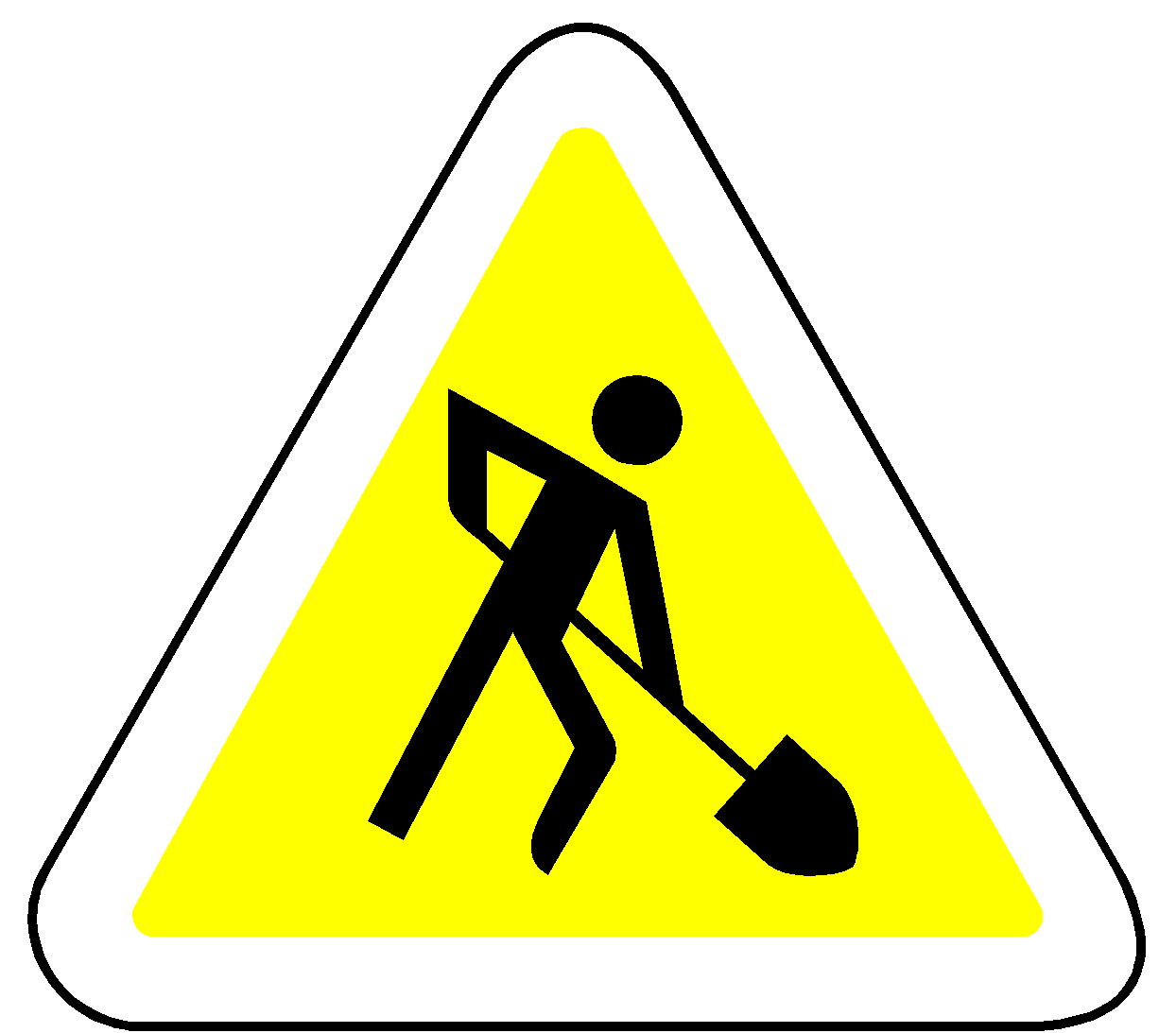 ✔
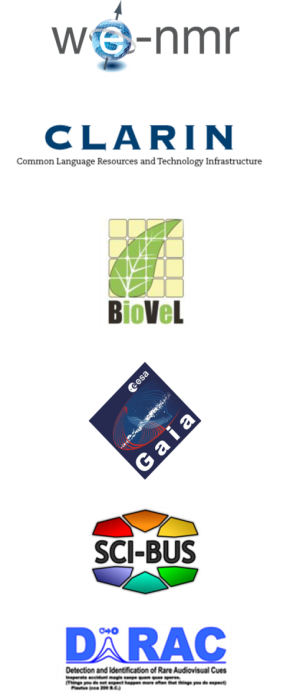 ✔
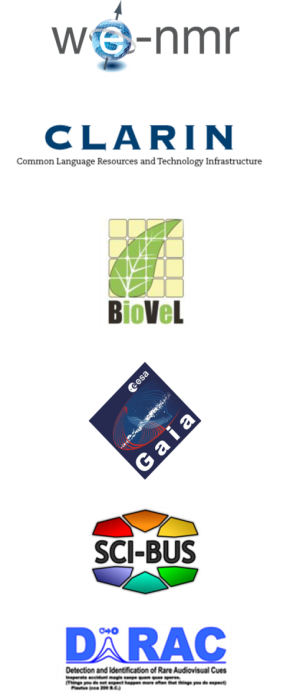 ✔
✔
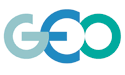 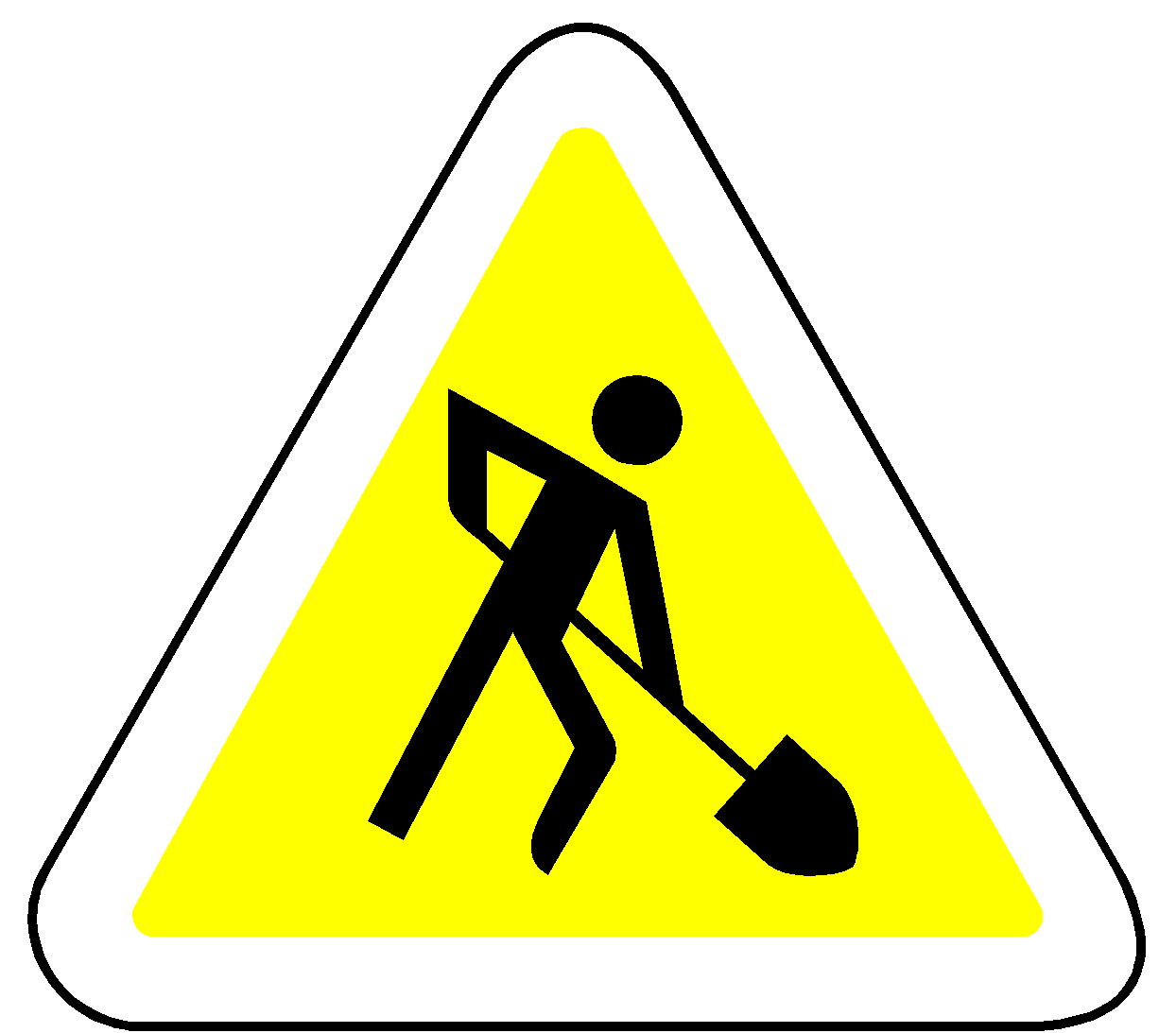 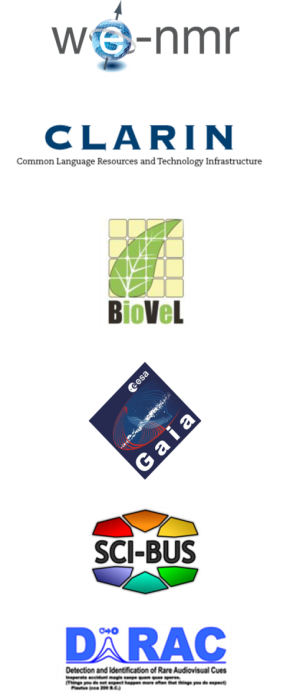 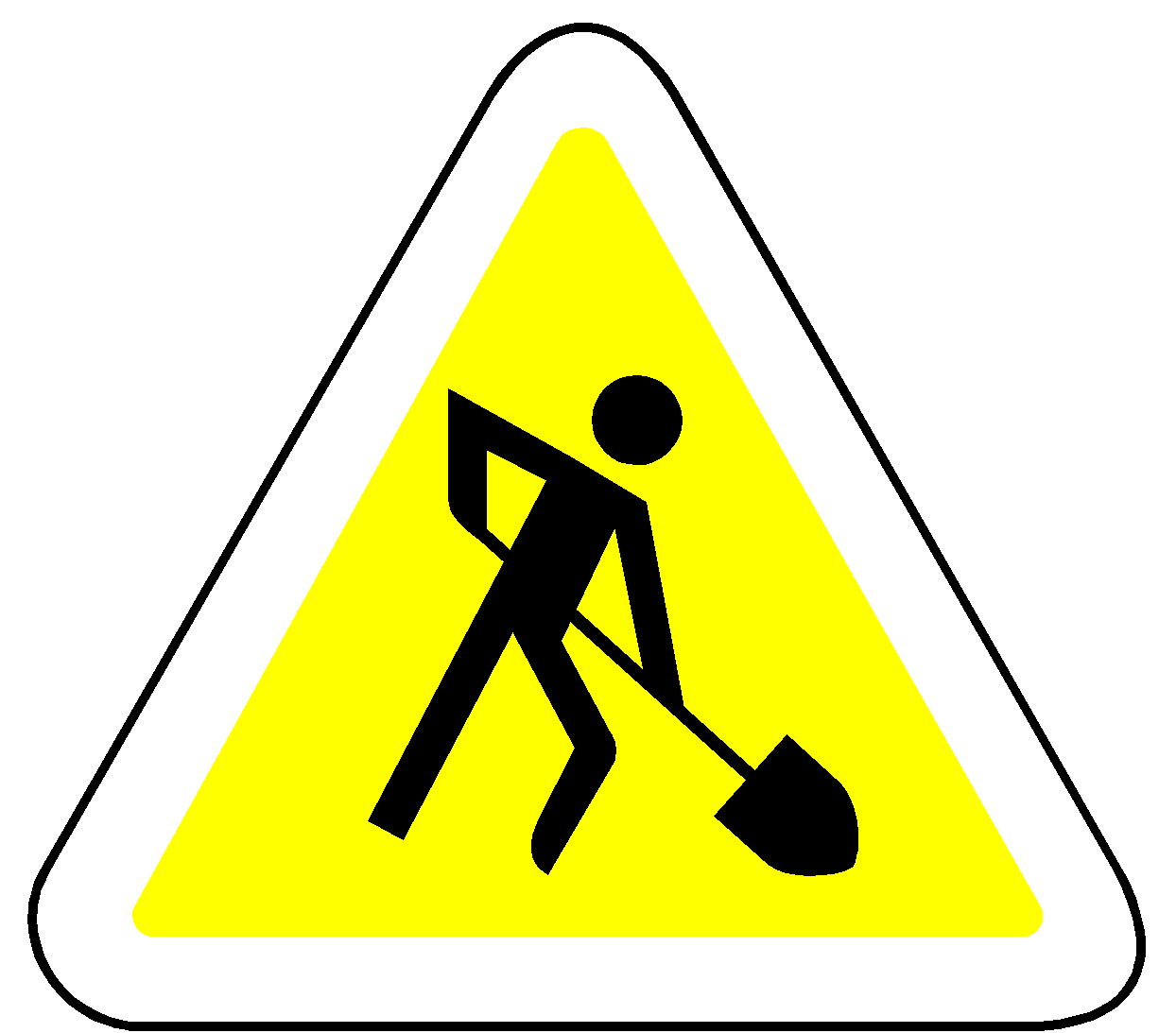 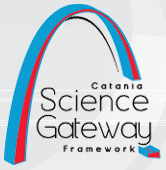 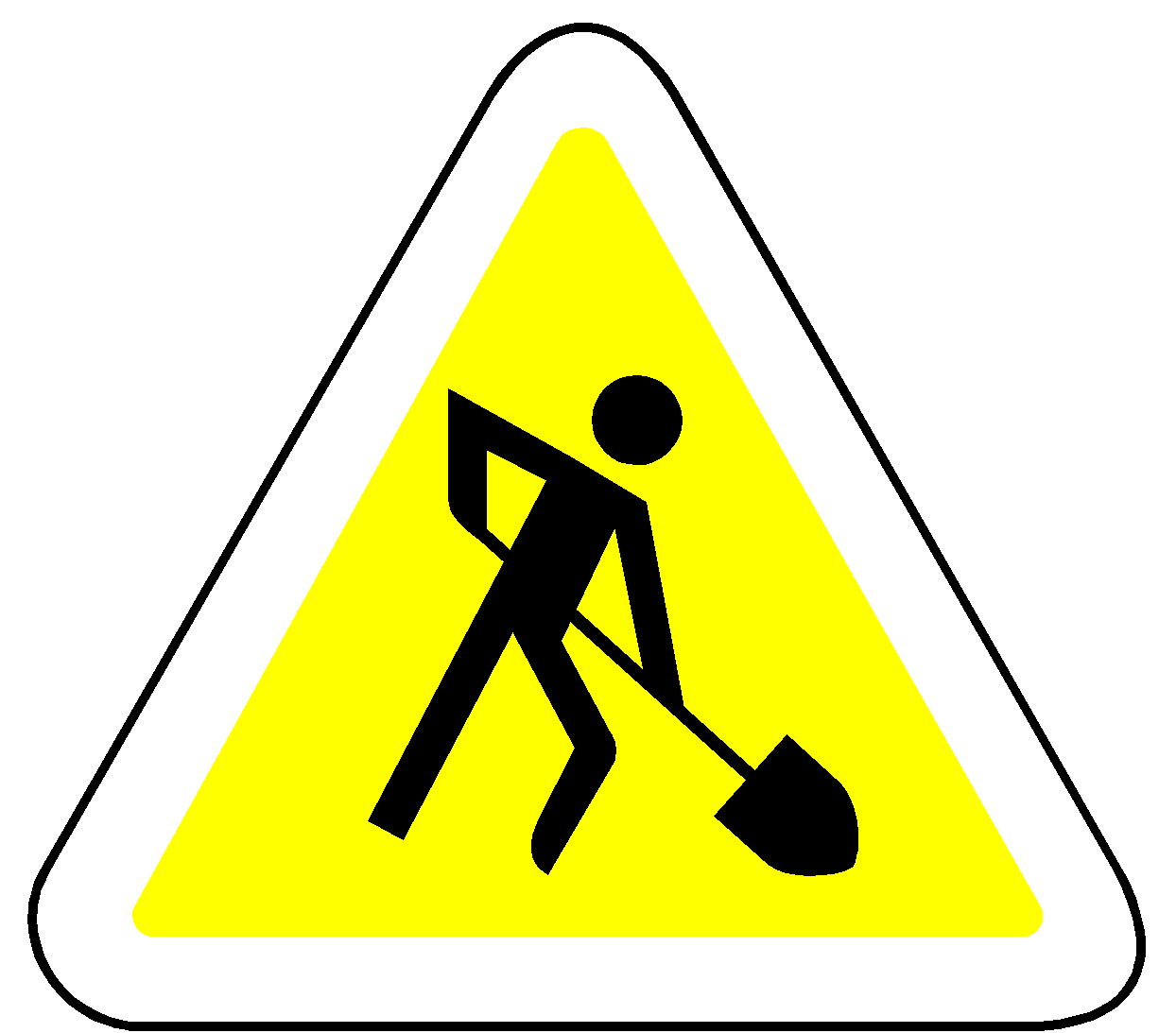 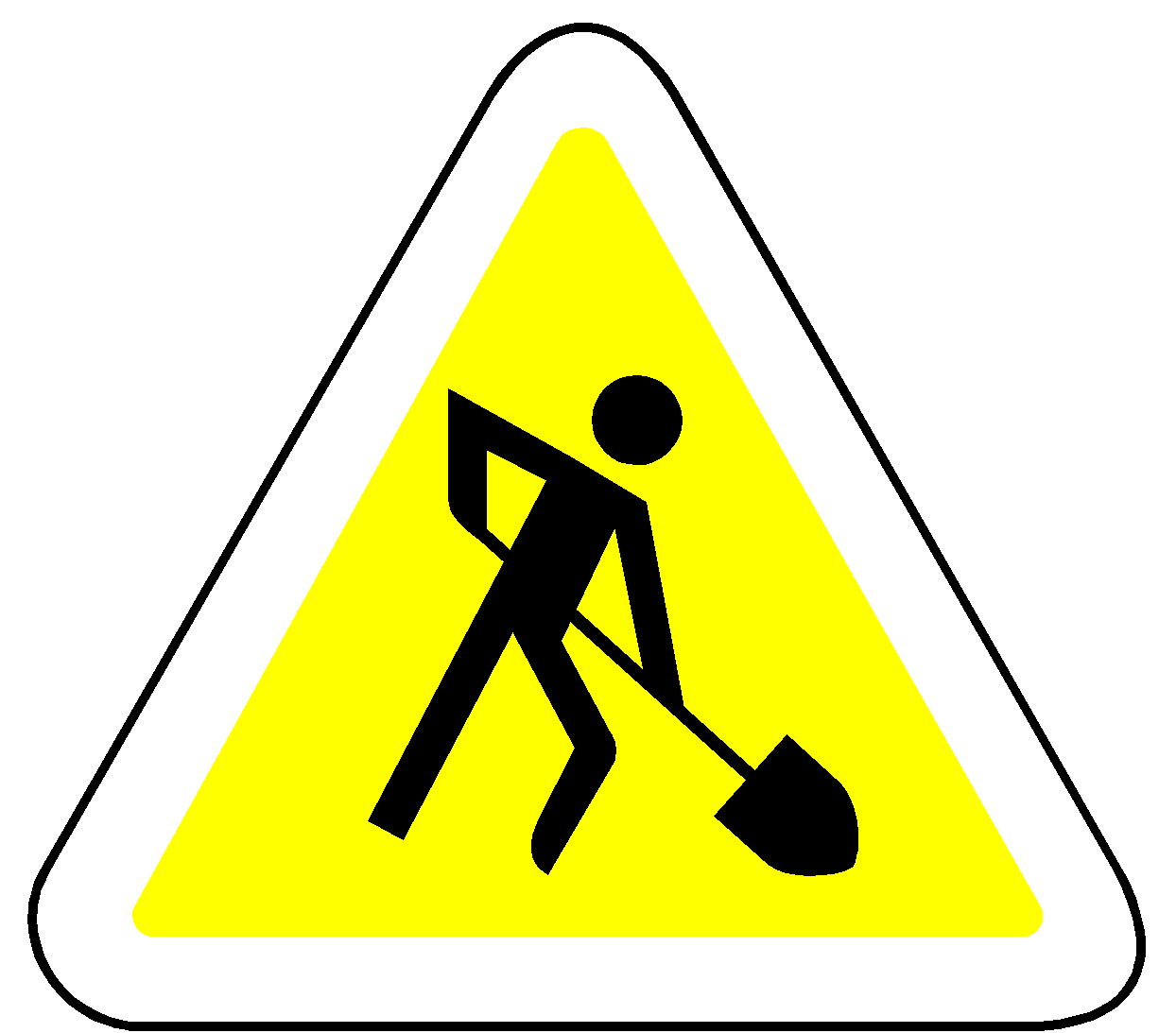 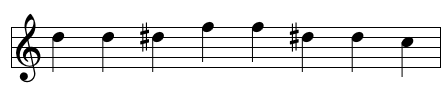 More info: https://wiki.egi.eu/wiki/Fedcloud-tf:Users
[Speaker Notes: Excluding W-enmr the other are new user communities]
FedCloud – Apr 2013
Cyfronet
FZJ
OeRC
EGI.eu
CESNET
GWDG
TUD
IN2P3
CNRS
Technologies
OpenNebula.
StratusLab.
OpenStack.
Synnefo.
WNoDeS.
Members
70 individuals (+17%).
40 institutions (+34%).
13 countries (=).
Masaryk
KTH
INFN
FCTSG
CESGA
CETA
SARA
IGI
Stakeholders
22 Resource Providers (+46%).
10 Technology Providers (+42%).
7 User Communities (+40%).
4 Liaisons (+33%).
IFCA
RADICAL
STFC
SZTAKI
GRNET
BSC
DANTE
Imperial
SixSq
100%IT
SRCE
IFAE
IISAS
IPHC
LMU
More info: http://go.egi.eu/fedcloud
[Speaker Notes: Problem to face: people do not want to do any work. Gamification = making everything into games, competitive spirit. Try to think about a way to publish metrics of merit and work done.]
Thank you
EGI Federated Cloud resources
Wiki site: http://go.egi.eu/fedcloud
GitHub: https://github.com/EGI-FCTF
Mailing List:  fedcloud-tf@mailman.egi.eu
Indico site: https://www.egi.eu/indico/categoryDisplay.py?categId=56
User support: ucst@egi.eu
OCCI
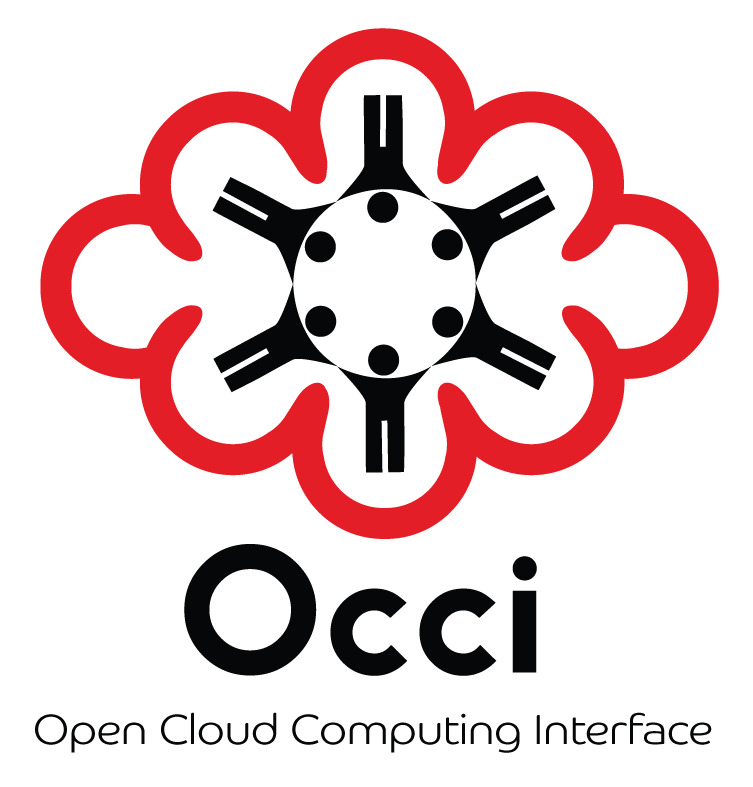 Open Cloud Computing Interface
an API and RESTful standard protocol for IaaS, PaaS and SaaS cloud management.
>20 OCCI implementations in a variety of products, including OpenNebula, RESERVOIR, SLA@SOI, INFN, Aurenav, CloudCentral, Emotive, BigGrid, the Claudia Project, SSF, Morfeo, libvirt, jClouds, CompatibleOne, and R2AD™. Production implementation for OpenStack Essex Release
CDMI
Cloud Data Management Interface
CDMI is a open standard for cloud storage
Defines client-to-cloud and cloud-to-cloud interactions
Defines object semantics for content stored in the cloud
13
13
GLUE 2
Originally an information model for Grid entities 
A conceptual model, designed to be independent of data models adopted for its implementation. 
Rendered to concrete data models such XML Schema, LDAP Schema
Definition of EGI GLUE 2 profile
Detailed semantics, extension to the schema definitions
Classification attributes by use case and importance
Information validation criteria 
GOCDB GLUE 2 XML rendering of the EGI service registry and participation to OGF standardization activities
Usage Record rd 2.0
Representation of data on the consumption of resources using an XML schema
Usage Record 2.0/OGF
EMI CAR (Compute Accounting Record)/CPU and cloud
EMI StAR (Storage Accounting Record)
EMI Secure STOMP Messenger v1.2 (June 2012) and 2.0 (March 2013)
Open Virtualisation Format
Distributed Management Task Force (DMTF) standard
Open, secure, portable, efficient and extensible format for the packaging and distribution of (collections of) virtual machines
Its goal is to facilitate the automated, secure management not only of virtual machines, but the appliance as a functional unit
It is platform independent, hypervisor independent , and processor architecture independent
VMs in OVF can be packaged in a virtual appliances suited all wrapped up in a single file. The creator of the appliance can encrypt, compress and digitally sign OVF content
It is packaging standard and not a runtime standard
Uses existing packaging tools to combine one or more virtual machines together with a standards-based XML wrapper
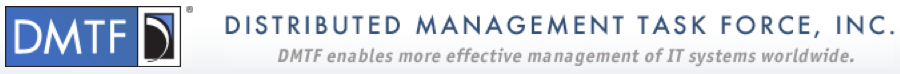 16
EGI’s Core Infrastructure
The services that federate and integrate the functional services deployed in the production infrastructure
EGI Core Infrastructure Platform
Information
Discovery
(BDII)
Federated AAI
Monitoring
Accounting
Operations Portal
Metrics
Visualisation
(gstat)
Service
Catalogue
(GOCDB)
Messaging
17
Thanks to Steven Newhouse
Federation Test bed: Set Up – March 2012
VM Mngmt
OCCI 1.1
Information
GLUE 2.0+
LDAP/BDII
AAI
Login/Passwd
Resource Providers
OpenNebula
curl
Data
CDMI 1.0
Monitoring
Nagios
Accounting
OGF UR+
Message Bus
Federation Test bed: Consolidation – September 2012
VM Mngmt
OCCI 1.1
Information
GLUE 2.0+
LDAP/BDII
VM sharing
Marketplace
AAI
X509
Resource Providers
OpenNebula, OpenStack
curl
Data
CDMI 1.0
Monitoring
Nagios
Accounting
OGF UR+
Message Bus
Federation Test bed: Integration – April 2013
VM Mngmt
OCCI 1.1
Information
GLUE 2.0+
LDAP/BDII
VM sharing
Marketplace
AAI
X509
Resource Providers
OpenNebula, OpenStack, WNoDeS
curl
Data
CDMI 1.0
Monitoring
Nagios
Accounting
OGF UR+
Message Bus
Cloud Services
Marketplace. A repository were Resource Providers and EGI can publish metadata about images from which virtual machines can be instantiated. When needed, a single image can be signed and then endorsed by multiple providers.
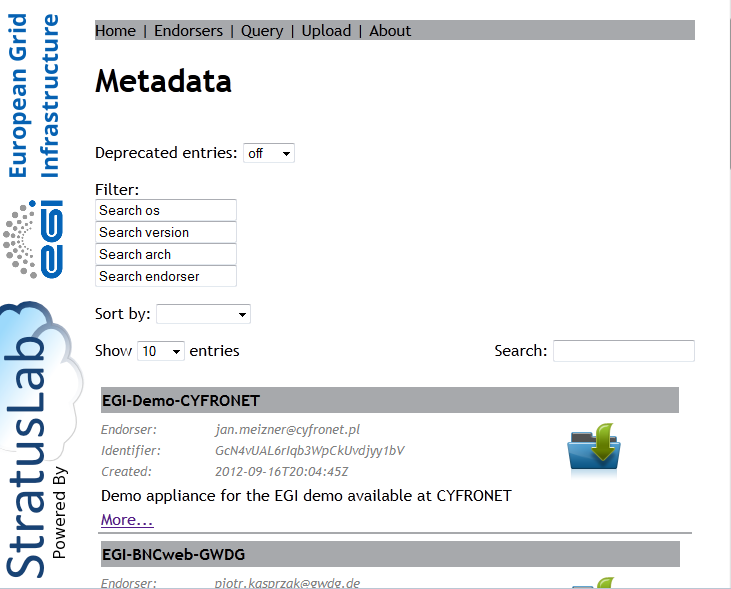 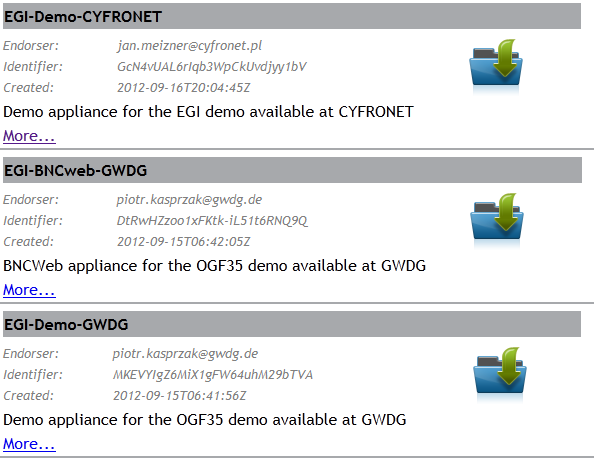 http://marketplace.egi.eu/metadata/
[Speaker Notes: VM Marketplace with restricted access for licensed software concerns]
Federation Test bed – April 2013
FedCloud Core Services
EGI Production Infrastructure
AAI
Image Metadata
Marketplace
VOMS Proxy
Service Availability
SAM
User Interfaces
Appliance 
Repository
Configuration DB
GOCDB
OCCI Clients
rOCCI; WNoDeS-CLI
CDMI Clients
Libcdmi-java
Information System
Top-DBII
Accounting
APEL
Resource Providers
SSM
VOMS proxy
OpenNebula
OpenStack
StratusLab
WNoDeS
Monitoring
Nagios
OCCI server
Vmcatcher
Vmcaster
External Services
VO
VOMS server
Certification Authorities
CDMI server
Marketplace client
LDAP
[Speaker Notes: SSM = Secure Stomp Messenger. SSM was designed as a way of using python and STOMP to securely and reliably send messages from APEL clients to the APEL server. It is designed to use the EGI broker network, but should be compatible with any stomp broker.]
Cloud Federation Test bed – Future
EGI Production Infrastructure
AAI
Service Availability
SAM
VOMS Proxy
FedCloud Services
Configuration DB
GOCDB
Image Metadata
Marketplace
User Interfaces
OCCI Clients
rOCCI; WNoDeS-CLI
CDMI Clients
Libcdmi-java
Accounting
APEL
Appliance 
Repository
Resource Providers
SSM
VOMS proxy
OpenNebula
OpenStack
StratusLab
WNoDeS
Information System
Top-DBII
OCCI server
Vmcatcher
Vmcaster
External Services
Monitoring
Nagios
Certification Authorities
CDMI server
Marketplace client
LDAP
VO
VOMS server
[Speaker Notes: SSM = Secure Stomp Messenger. SSM was designed as a way of using python and STOMP to securely and reliably send messages from APEL clients to the APEL server. It is designed to use the EGI broker network, but should be compatible with any stomp broker.]
Integration of new technologies – April 2013
VOMS server – PERUN
System for managing VOs, users, resources and services. Currently, 32 VOs, 1900+ users, 1800+ machines, 20+ services. http://perun.metacentrum.cz
OCCI client/server implementations
rOCCI: Developed in Ruby by CESNET and GWDG, offers a server implementation of OCCI 1.1 for OpenNebula and StratusLab and a client compatible also with the OpenStack OCCI server.
WNoDeS-CLI: developed in Python at INFN/CNAF, it leveraging the EGI core services and offers interoperability across WNoDeS, OpenNebula and OpenStack. Designed as a back-end for a web-based portal.
Image management backend – Vmcaster/catcher
System to distribute, download, endorse, update OS images across multiple resource providers. Used as backend image management system.
[Speaker Notes: rOCCI: Florian Feldhaus, Piotr Kasprzak, Boris Parak
WNoDeS-CLI: Elisabetta Ronchieri
PERUN:
System for managing virtual organizations, users, resources and services 
Currently manages: 32 VOs, >1900 users, >1800 machines, >20 services
More info on web page http://perun.metacentrum.cz or e-mail perun@cesnet.cz]
FedCloud Test Bed Use Models
NB: Users = researchers
IaaS for power users
Comparable experience to ec2-api-tools, euca2ools.
Command line interface for easy scripting and integration with workflow.
Multiple language bindings to create a developer-oriented ecosystem.
IaaS as a backend 
Promote uniform OCCI server implementations.
Facilitate the development of connectors and shims.
Platforms.
IaaS for end users
Portals. Upcoming IGI portal + SlipStream EGI mini project.
Community services.
Power User
Resource Provider
GWDG
OCCI 1.1
Certification Authority
CDMI 1.0
OCCI 1.1
Resource Provider
CESNET
VOMS
PERUN
CDMI 1.0
Resource Provider
IISAS
OCCI 1.1
User(s)
VOMS
SSH key
[OS image]
OCCI client
Appliance Repository
Resource Provider
KTH
OCCI 1.1
Information
LDAP
Resource Provider
CESGA
OCCI 1.1
Monitoring
Nagios
Resource Provider
BSC
CDMI 1.0
VM metadata
Marketplace
Resource Provider
FZJ
OCCI 1.1
Accounting
APEL
Resource Provider
LAL
OCCI 1.1
OCCI 1.1
Resource Provider
INFN/CNAF
Services for the End User
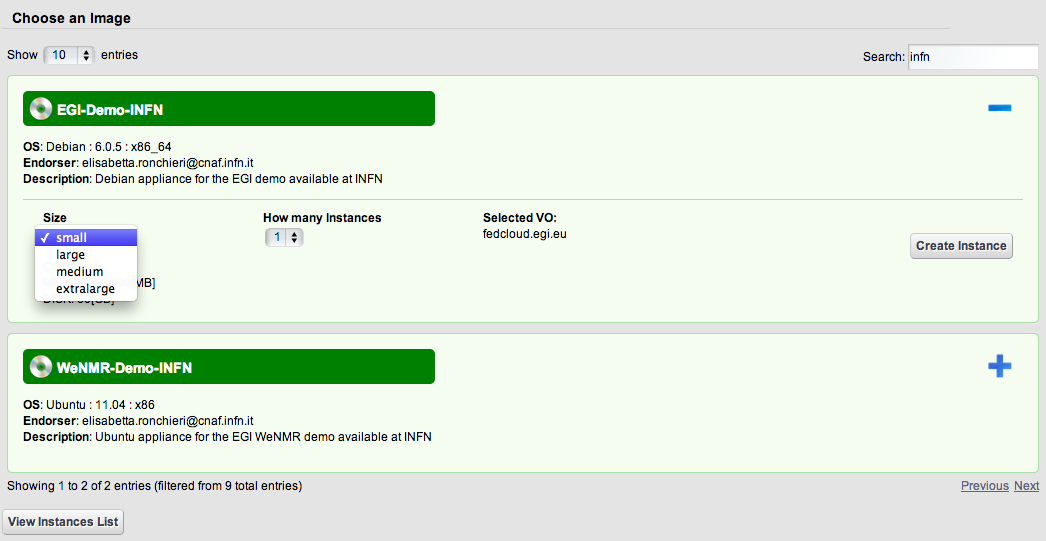 Services for the End User
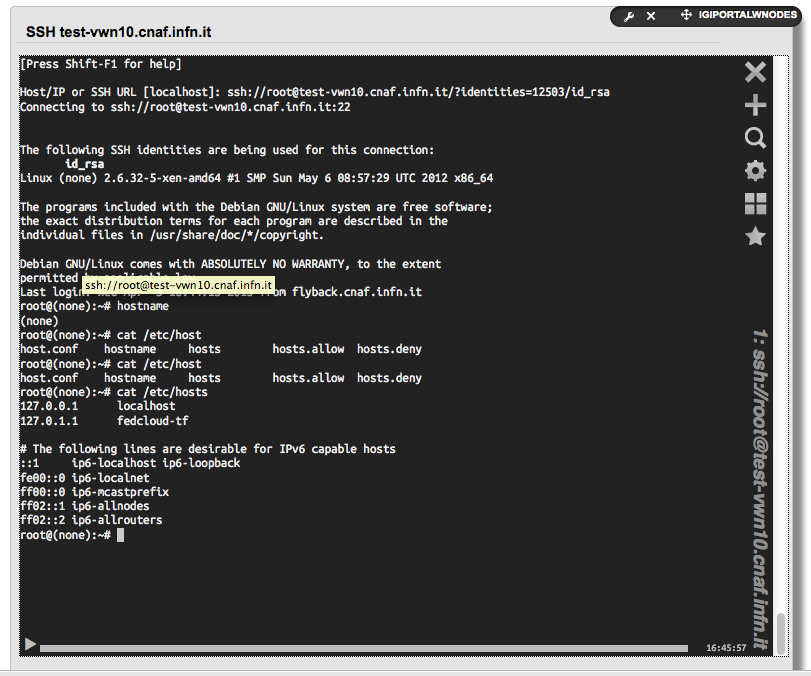 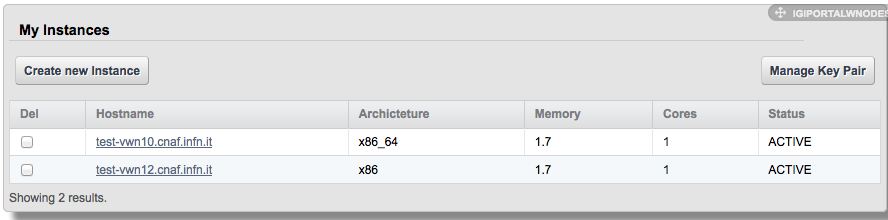 Federation View – Image Management
Resource Provider
GWDG (ON/OS)
MP client
Vmcstr/ctchr
MP client
Resource Provider
CESNET (ON)
Vmcstr/ctchr
Appliance Repository
MP client
Resource Provider
CYFRONET (ON)
Vmcstr/ctchr
Resource Provider
KTH (ON)
MP client
Vmcstr/ctchr
VM metadata
Marketplace
Resource Provider
CESGA (ON)
MP client
Vmcstr/ctchr
Resource Provider
BSC
ON = OpenNebula.
OS = OpenStack.
WN = WNoDeS.
MP = Marketplace.
Resource Provider
FZJ (OS)
MP client
Vmcstr/ctchr
MP client
Resource Provider
LAL (SL)
Vmcstr/ctchr
MP client
Resource Provider
INFN/CNAF (WN)
Vmcstr/ctchr
Federation View – Monitoring
Resource Provider
GWDG (ON/OS)
SSM
OCCI
BDII
CDMI
SSM
OCCI
Resource Provider
CESNET (ON)
BDII
CDMI
Configuration DB GOGDB
SSM
OCCI
Resource Provider
CYFRONET (ON)
BDII
Resource Provider
KTH (ON)
SSM
OCCI
BDII
Monitoring
Nagios
Resource Provider
CESGA (ON)
SSM
OCCI
BDII
Resource Provider
BSC
CDMI
Resource Provider
FZJ (OS)
SSM
OCCI
BDII
ON = OpenNebula.
OS = OpenStack.
WN = WNoDeS.
SSM
OCCI
Resource Provider
LAL (SL)
BDII
SSM
OCCI
Resource Provider
INFN/CNAF (WN)
BDII
[Speaker Notes: Cloud Data Management Interface (CDMI)
Open Cloud Computing Interface]
Federation View – Accounting
Resource Provider
GWDG (ON/OS)
SSM
SSM
Resource Provider
CESNET (ON)
Configuration DB GOGDB
SSM
Resource Provider
CYFRONET (ON)
Resource Provider
KTH (ON)
SSM
Accounting
APEL
Resource Provider
CESGA (ON)
SSM
Resource Provider
Venus-C
SSM
ON = OpenNebula.
OS = OpenStack.
WN = WNoDeS.
SSM = Secure Stomp Messenger.
Resource Provider
FZJ (OS)
SSM
SSM
Resource Provider
LAL (SL)
SSM
Resource Provider
INFN/CNAF (WN)
Federation View – Information Publishing
Resource Provider
GWDG (ON/OS)
LDAP
LDAP
Resource Provider
CESNET (ON)
Configuration DB GOGDB
LDAP
Resource Provider
CYFRONET (ON)
Resource Provider
KTH (ON)
LDAP
Information System
TOP-BDII
Resource Provider
CESGA (ON)
LDAP
Resource Provider
Venus-C
LDAP
ON = OpenNebula.
OS = OpenStack.
WN = WNoDeS.
Resource Provider
FZJ (OS)
LDAP
LDAP
Resource Provider
LAL (SL)
LDAP
Resource Provider
INFN/CNAF (WN)